If you suspect an eating disorder after an initial assessment and there is no immediate risk refer to a community-based Eating Disorder Service for further assessment or treatment.
The NICE guidelines (NG69)(NICE: 2017 [2020]) recommend considering a range of factors when deciding whether to refer someone for treatment (1.2.6): Do not wait for low weight. Eating disorders are complex mental illnesses, and no single measure (i.e. weight) should be used to determine whether to offer treatment (NG69: 1.2.8).
Because of the highly specialised level of care required for people with eating disorders, NICE recommends immediate referral for specialist assessment (NG69: 1.2.10). Ensure you enter “eating disorder” into SNOMED CT / READ code.
Consider whether liaison with specialist services elsewhere is required if your patient is moving areas (e.g. for university, work). Patients are at risk of being lost within the system during these transition periods (e.g. from home to university or from Child and Adolescent Mental Health Services to Adult Mental Health Services). Your role is key in coordinating this, supporting the patient, and ensuring they don’t fall through the gaps. 
Students may find it difficult to access care if they are registered with a GP practice as temporary residents, e.g. when they are at home from university. Under the current NHS guidance, students should have access to appropriate healthcare services at university and at home, this may require liaison with their regular GP. You can find more information on transition issues and responsibilities for payments to providers from NHS England (NHS: 2022). Many universities have their own specialist eating disorder support and services.
5. Making a referral
Animation: “My GP was great ... she really knew the local charities, and was like ‘In the meantime, whilst you’re waiting on a referral, here’s some groups that can help you’.”

Throughout the UK there are regional variations in the services that are offered and available to individuals with eating disorders. This means that the type of treatment available in your area may be different to other areas based on services, their specialist knowledge, resources and the way that they work. 
This is particularly important across Scotland, Wales and Northern Ireland where the policies and frameworks that inform services can be very different from those used in England. Services will also vary widely depending on availability across England.
For information about self-help and support groups in your area you can use the B-eat helpfinder for England, Scotland and Wales: https://helpfinder.beateatingdisorders.org.uk/ , for details of organisations in Northern Ireland visit: https://www.eatingdisordersni.co.uk/.
Many of these services also provide support to family, friends and carers.

If you are unsure about local services for eating disorders for adults your local adult psychiatric service will also be able to provide guidance and signpost to the appropriate service.
5.1 Eating Disorders Services
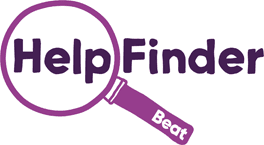 References
B-eat (n.d). Helpfinder. https://helpfinder.beateatingdisorders.org.uk/
Eating Disorders Assocation Northern Ireland (n.d). https://www.eatingdisordersni.co.uk/
NHS England (2022). Who pays. sets out the framework for establishing which NHS commissioner will be responsible for commissioning and paying for an individual’s NHS care. https://www.england.nhs.uk/publication/who-pays-determining-which-nhs-commissioner-is-responsible-for-commissioning-healthcare-services-and-making-payments-to-providers/
NICE (2017 [2020]). Eating disorders. Recognition and treatment. https://www.nice.org.uk/guidance/ng69